The very big carrot
communication objective
Learning strategies and skills
Characters: carrot, father, mother, sister, dog, cat, mouse.
Animal vocabulary  
Sequencing the story 
Understand size: big, bigger 
Verbs: grew, pulled
Understand commands
Topics and themes
Content connections
The enormous turnip story modified.
Art:
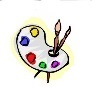 Coloring sheet to create the story characters.
Color a self-characters to create the big carrot sequence of the class 


Listen to and say chants
Retell the story


Act the story out
Language:
Listen to follow directions
Repeat words and sentences
Give physical responses
Use mime an gesture for meaning
Use chants and songs to learn words and sentence.
Overview
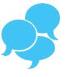 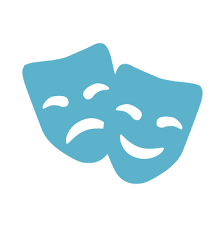 Theater:
Prereading and prewriting
Final project
tools
Use visual and auditory cues to follow a story.
Retell the story
Com-phone
Glogster
Online games
Create memory game online
Create flashcards online
Sts modify the story and use new characters (newly learnt words)